MS/HS ELA Collaborative
September 30, 2015
What’s your metaphor?
[Speaker Notes: Grounding/inclusion activity.

At the beginning of the year, I am a ________________.]
Learning Targets
[Speaker Notes: Agenda/LT’s/

Use p. 50 in Jan Chappuis’ book to introduce Learning Target Table (need to type this)]
Working Agreements
[Speaker Notes: Revisit/revise working agreements
	Are there any that need clarification?
	Are there any that could be combined?
	Are there any agreements that need to be added?]
“There is a calamitous, universal falling off of reading that occurs around the age of__________.”
[Speaker Notes: Answer is 13.]
“We can’t solve problems by using the same kind of thinking we used to create them.”  Albert Einstein
[Speaker Notes: What prompted book?  We stay true to our kids regardless of what is happening with the political winds.  

Our students are not reading and writing enough.  90% of his senior the past two years admitted to “fake reading” their way through high school.

3 Goals with Penny Kittle this year:
Increase volume.  Allington says, reading is less about ability and more about opportunity.  How much and how often students read affects their lives in crucial ways.  
Increase complexity.  He keeps a notebook with one kid per page to take notes on their reading and writing.
Align with an anuthor and/or genre.]
Moving Beyond the 4X4 Classroom
[Speaker Notes: Handout his sheet

Collaborative Conversations Roundtable (Fisher and Frey).  Make sure there is paper on each group’s table to fold for this purpose.]
Book Study
[Speaker Notes: Chapters 1-3:  September 30th

Chapters 4-6:  December 8th

Chapters 7-8:  April 27th]
Chapter 1
[Speaker Notes: All read chapter 1 independently.  

Use “Block Party” prereading protocol for Chapter 1]
Inquiry Question
What are you learning about what is in the best interest of our students?
Chapter 2:  Staying True to What Works in the Teaching of Reading
What does the text say?
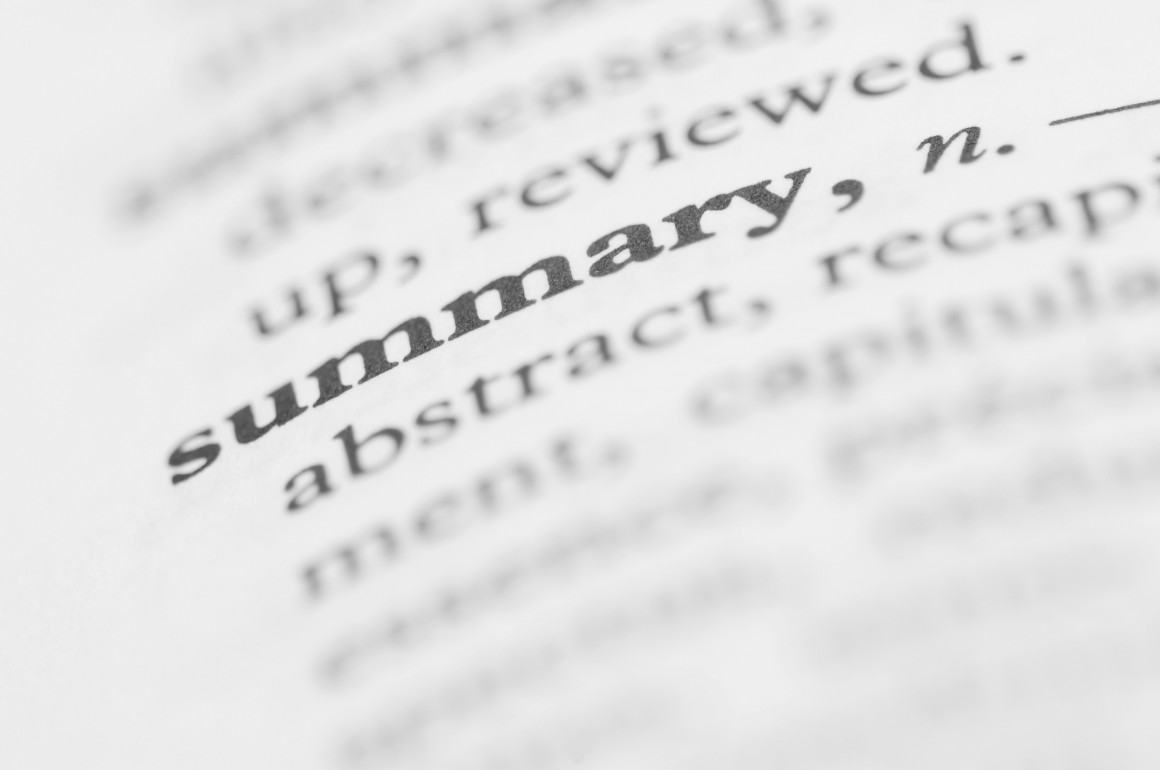 [Speaker Notes: Hand out 10 anchor standards.  Have them label the first section…What does text say?  The focus of this section is summarizing.  If they cannot do this, they can’t get to the deeper levels of meaning.]
Summarization Activities
[Speaker Notes: 1.  Have a teacher pick a number between 1-20.  This is the number of words in a summary.  Really gets them to think about word choice/revision]
Write a Headline
[Speaker Notes: He starts lightly and then has a brief dialogue of what makes an effective headline.  

Then, he gives students newspaper stories with the headlines removed and asks them to supply headlines of their own.]
Guess the Headline!
[Speaker Notes: Give them an article with the headline removed and have teachers guess the headline. 

Show the template on p. 21]
Window Quotes
[Speaker Notes: Purpose is to lure the reader into the piece by highlighting something interesting from the article; in doing so, the window quote often captures a big idea of the piece as well.]
Digital Text Summaries
[Speaker Notes: Hyperlinked to Ted Talk on Digital Footprints.  

Before showing the clip, simply ask students to listen carefully to the lecture and to write down the key points.  INTENTIONALLY UNDERTEACH at this point to see what kind of listening and note-taking abilities students possess prior to any support from me.  He finds that many of his students follow a very linear, step by step retelling of the text.  Introduce them to other ways of taking notes in a nonlinear note-taking manner.  

GROUP SUMMARIES:  Put them in groups and give them a few moments to compare their summaries.  Give them 10 minutes to compile all their notes and turn them into a single-paragraph group summary.

Moves them into deeper water with Cornell notes.]
[Speaker Notes: Hyperlinked to her Ted Talk.  

1.  He previews key vocabulary and has students create a T-chart in their notebooks.  On the left side they record what the text says and on the right side they record what is not said in the clip.  Capturing what is said helps strengthen summary skills and what is left out drives them to think about the text at deeper levels.]
[Speaker Notes: 15 minute break]
What Does the Text Do?
[Speaker Notes: Go back to list of 10 anchor standards and label the second chunk of standards (4-6)

This is all about “reading like a writer”  This means we want the students to move beyond telling us what the text says and to recognize the “moves” the writer is making. 

Use W.D. Snodgrass’ decomposed poem, “Tears” by Walt Whitman.]
[Speaker Notes: Sometimes how something is said is more important than what is said.  Do you see a manipulation?]
Reading like a Writer
[Speaker Notes: Hand out, “President Obama’s address to the nation regarding ISIL” and the accompanying chart.  

Suggestion to modify the chart:  add a 4th column that says, “What effect does this have on the writing?”]
What does the text mean?
[Speaker Notes: He’s making waves in the Republican Party.  

He uses a lot of photographs and visuals to teach this.]
Reading Between the Lines
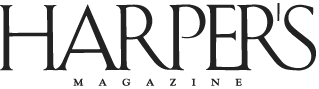 [Speaker Notes: The ability to read between the lines might save you a lot of trouble down the road.  Harper’s weekly index sample is hyperlinked.]
[Speaker Notes: When we infer, we can be wrong.  The answer is correct if you can support it.  Used the portrait, “Gassed.”  He also gave them a poem and an encyclopedia entry on poisonous gasses used in war.  He had them make an umbrella claim that incorporated all three.]
[Speaker Notes: What does it say? What does it not say?]
Close Reading
[Speaker Notes: Wants to move them past one and done close reading.  You cannot measure thinking over time on a test.  Tests measure drive-by close reading.  Tests don’t value thinking over time.  He fears that teachers will only use short reads to prepare for this.  Used the Richard Sherman story and put articles on clothesline to show how thinking might change over time.  It might not be valued on the test, but it’s the most important kind of reading.]
Chapter 3:  Where the Common Core Reading Standards Fall Short
[Speaker Notes: Look at the stickers on your folders.  

There will be at least one other person in the room with the same sticker coordinated with a poster.  

You are going to read the concerns in chapter three that corresponds with your sticker.  

Come up with a slogan or visual representation that expresses the gist of the concern.]
Lunch
[Speaker Notes: Relax!!]
SAT/PSAT
[Speaker Notes: Review the two trainings that were previously offered.  Reinforce the idea that the essay is NOT optional for Michigan juniors!

Also, print colored copies of Spring Summative Testing Schedule for teachers.]
The Redesigned SAT –
PROFESSIONAL DEVELOPMENT
Module
Expression of Ideas Standard English Conventions
3
[Speaker Notes: Copy pages 29-30 in the TIG for teachers.]
Professional DevelopmentModules for the Redesigned SAT
Module	1	Key Changes
Module	2	Words in Context and Command of Evidence
Module	3	Expression of Ideas and Standard English Conventions
Module	4	Math that Matters Most: 
Heart of Algebra
Problem Solving and Data Analysis
Module	5	Math that Matters Most:
Passport to Advanced Math
Additional Topics in Math
Module	6	Using Assessment Data to Inform Instruction
34
[Speaker Notes: This is the third in a series of e-learning modules.  It is intended to be viewed after Module 1, which is an overview of the redesigned SAT.
Remind participants that more information is available in other modules at www.xxxx.cb.org]
Writing and LanguageTest Content Specifications
Use the Test Specifications- SAT Writing and Language Test.
Discuss: What are the top 3-5 things everyone needs to know in the Writing and Language Test Specifications?
Be prepared to share findings with the group.
35
[Speaker Notes: Handout:  Test Specifications–SAT Writing and Language Test
 
Activity: Organize the participants into small groups. Using the Test Specifications–SAT Writing and Language Test, assign each group one section of the test specifications.  Give the groups 5 minutes to review the test specifications, then ask one member of each group to name the most important information gleaned from their section. Write the most important information on chart paper if available.]
Expression of Ideas andStandard English Conventions
Writing and Language Test
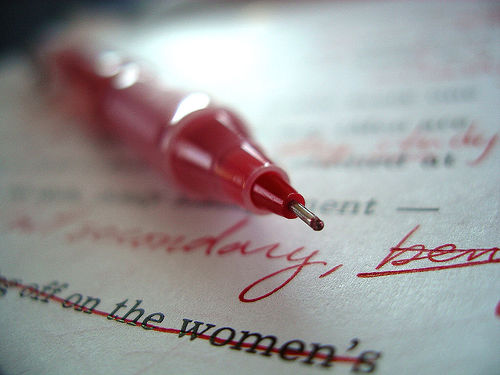 36
[Speaker Notes: On the SAT Writing and Language Test,  students will be asked to make corrections in passages, or to correct a description/explanation of a graph or table.  All Writing and Language Test passages will be created especially for the test so that errors can be intentionally introduced. Passages will be several paragraphs long so that students can engage in complex, real-world revision and editing tasks, and students will often need to have a good understanding of one or more paragraphs, or even the entire passage, to answer a particular question.

Passages take the form of arguments, informative/explanatory texts, or nonfiction narratives. They address topics related to careers, history/social studies, the humanities, and science.]
Expression of Ideas
Students will revise and edit extended texts across a range of academic and career-related subjects 
show facility with a core set of grammar, usage, and punctuation conventions 
Questions focus on revision of text:
topic development
accuracy (consistency between text and graphic[s])
logic
cohesion
rhetorically effective use of language.
Some Passages are based in science and history/social studies
These passages contribute to Analysis in Science and Analysis in History/Social Studies Cross-Test Scores
37
[Speaker Notes: The passages on the SAT Writing and Language Test vary in complexity, ranging from texts like those found in challenging courses in grades 9 and 10 to texts comparable to those found in typical college-entry, credit-bearing courses.

Students will be asked to revise and edit extended texts across a range of academic and career-related subjects for expression of ideas and to show facility with a core set of grammar, usage, and punctuation conventions; 
These questions focus on revision of text for topic development, accuracy (consistency between text and graphic[s]), logic, cohesion, and rhetorically effective use of language.

This Writing and Language Test includes passages on the topics of science and history/social studies. All Expression of Ideas questions will contribute to Cross-Test scores in Analysis in Science and Analysis in History/Social Studies.]
Standard English Conventions
Students will read a passage, and then answer questions about what corrections are needed (if any) pertaining to:
Sentence structure: questions focus on editing text to correct problems in sentence formation and inappropriate shifts in construction within and between sentences. 
Conventions of Usage: questions focus on editing text to ensure conformity to the conventions of standard written English usage.
Conventions of Punctuation: questions focus on editing text to ensure conformity to the conventions of standard written English punctuation.
38
[Speaker Notes: On the SAT Writing and Language Test, students will read a passage, and then answer questions about what corrections are needed (if any) pertaining to:
Sentence structure: These questions focus on editing text to correct problems in sentence formation and inappropriate shifts in construction within and between sentences. 
Conventions of Usage: These questions focus on editing text to ensure conformity to the conventions of standard written English usage.
Conventions of Punctuation: These questions focus on editing text to ensure conformity to the conventions of standard written English punctuation
Important note:  While the scores on the optional Essay do not contribute to any Subscores, students’ responses should demonstrate a clear organization and expression of ideas; and a command of the conventions of standard written English.]
How Do The Tests ImpactInstruction in Science, Social Studies, and Career-Related Courses?
Cross-test scores will include a score for Analysis in Science and Analysis in History/Social Studies
Texts used for analysis on the Writing and Language Test will have foundations in content area courses
Tables, graphs, and data used on all tests will relate to topics in content areas.Tables, graphs, and data may relate to topics in content areas
Some Expression of Ideas questions will contribute to Analysis in History/Social Studies and Analysis in Science Cross-Test Scores
39
[Speaker Notes: Teachers in all subject areas will impact student success on the SAT.  Texts, tables and graphs used on the SAT will be generated from science, social studies, and career-related information.
Some questions test the Expression of Ideas, asking students to improve topic development, organization, and rhetorical effectiveness, will include passages from science and history/social studies. 
Additional information:
Note that test questions don’t ask students to provide history/social studies or science facts, such as the year the Battle of Hastings was fought or the chemical formula for a particular molecule. Instead, these questions ask students to apply the skills that they have picked up in history, social studies, and science courses to problems in reading, writing, language, and math. On the Reading Test, for example, students will be given two history/social studies and two science passages to analyze. In one of those, they might be asked to identify the conclusion a researcher drew or the evidence he uses to support that conclusion. On the Writing and Language Test, they could be asked to revise a passage to incorporate data from a table into the writer’s description of the results of an experiment. On the Math Test, some questions will ask them to solve problems grounded in social studies or science contexts. Scores in Analysis in Science and in Analysis in History/Social Studies are drawn from questions on all three of those tests.]
Writing and Language Test Experience
Instructional Strategies
Use the Brainstorming Instructional Strategies Activity to brainstorm ways to instruct and assess Expression of Ideas and Standard English Conventions.
41
[Speaker Notes: In small groups, ask participants to brainstorm and list instructional strategies that they use or could use to help students develop skills related to Expression of Ideas and Standard English Conventions

Handout: Brainstorming Instructional Strategies Activity. 

Activity: Ask pairs of participants to discuss and write the strategies they currently use that support the development of skills related to Expression of Ideas and Standard English Conventions.   Give them 5 minutes to do so.  Then ask them to fill in the upper right hand box with newly generated ideas for instruction of these skills.  

Ask pairs to share either one idea or one strategy they currently use with the group.  Participants can fill in the lower box with new ideas being shared. Share instructional strategies from the Teacher Implementation Guide to add to their list (next slide).

Outcome: Participants will connect the questions and assessed skills
with strategies they can use for instruction in the classroom.]
Expression of Ideas –Instructional Strategies
Practice writing and language analysis skills to develop student analyses of social studies, science, and career-related passages. Ask them to focus on:
effective language use
expression of ideas
properly utilizing standard English conventions 
Using the informational graphics in a textbook or periodical, provide students with inaccurate interpretations of data and ask them to correct the error(s).  Have them explicitly describe the data they used to make each correction. 
Revisit and edit previous writing assignments.
42
[Speaker Notes: Share these strategies and encourage participants to note them on their Brainstorming Instructional Strategies Activity 
 
Teach students in all classes to practice writing and language analysis skills—effective language use, expression of ideas, and properly utilizing standard English conventions —to develop their analyses of social studies, science, and career-related passages. The Writing and Language Test requires students to analyze both fiction and non-fiction passages, which will be drawn from literature, science and social studies.
Familiarize students with the analysis of data, graphs, and charts in conjunction with text. Using the informational graphics in a textbook or periodical, provide students with inaccurate interpretations of data and ask them to correct the error(s).  Have them explicitly describe the data they used to make each correction.
Revisit previous writing assignments periodically and allow students to alter their evidence, their word choices, or otherwise edit their work to strengthen their skills.]
Expression of Ideas –Instructional Strategies
Practice writing and language analysis skills to develop student analyses of social studies, science, and career-related passages. Ask them to focus on:
effective language use
expression of ideas
properly utilizing standard English conventions 
Using the informational graphics in a textbook or periodical, provide students with inaccurate interpretations of data and ask them to correct the error(s).  Have them explicitly describe the data they used to make each correction. 
Revisit and edit previous writing assignments.
43
[Speaker Notes: Share these strategies and encourage participants to note them on their Brainstorming Instructional Strategies Activity 
 
Teach students in all classes to practice writing and language analysis skills—effective language use, expression of ideas, and properly utilizing standard English conventions —to develop their analyses of social studies, science, and career-related passages. The Writing and Language Test requires students to analyze both fiction and non-fiction passages, which will be drawn from literature, science and social studies.
Familiarize students with the analysis of data, graphs, and charts in conjunction with text. Using the informational graphics in a textbook or periodical, provide students with inaccurate interpretations of data and ask them to correct the error(s).  Have them explicitly describe the data they used to make each correction.
Revisit previous writing assignments periodically and allow students to alter their evidence, their word choices, or otherwise edit their work to strengthen their skills.]
Follow-Up Activity: Tips for Professional Learning Communities and Vertical Teams
The “Tips for Professional Learning Communities and Vertical Teams” is available to guide teams of colleagues in the review and analysis of SAT reports and data.
44
[Speaker Notes: Handout: Follow-Up Activity: Tips for Professional Learning Communities and Vertical Teams.  

Explain that this is one protocol teams can use to review and analyze SAT reports (or any other data). The guide asks participants to make observations about the data, look for areas of focus, identify skills associated with the areas of focus, review other sources of data for additional information,  and devise a plan of action. Instructions are included with the Guide which is included in the Module 3 materials posted online.]
Self Assessment/Reflection
How well do you teach skills related to Expression of Ideas?
How well do you teach skills related to Standard English Conventions?
What can you do in your classroom immediately to help students understand what they’ll see on the redesigned SAT?
What long-term adjustments can you  make to support students in developing their mastery of Expression of Ideas and Standard English Conventions?
What additional resources do you need to gather in order to support students in becoming college and career ready?
How can you help students keep track of their own progress toward meeting the college and career ready benchmark?
45
[Speaker Notes: Handout:  Questions for Reflection
Activity: Give participants 5 minutes to consider the questions in the self-assessment and write their reflections on the Module 3 Questions for Reflection.]
Questions or comments about this presentation or the SAT redesign?
Email:  SATinstructionalsupport@collegeboard.org
46
[Speaker Notes: Inform participants that they can have their questions answered by emailing SATinstructionalsupport@collegeboard.org]
Grammar Resources
https://www.noredink.com/for-teachers

www.number2.com

http://www.quickanddirtytips.com/education/grammar/affect-versus-effect
[Speaker Notes: NoRed Ink:  there is an overview of both the free and paid versions as well as a short power point to explain how to get started.  Login to show teachers the variety of lessons that are available.  Username:  ciganickp@charemisd.org     Password:  torchlake55

Number2.com has free SAT prep

Grammar Girl:  sample lesson on affect vs. effect.  Can listen to a podcast AND get the transcript for each episode.

Don’t forget about KHAN Academy too!]
Grammar Keepers
[Speaker Notes: When the author’s daughter was 4, they lived briefly on their family farm in Kentucky.  One day in the basement, she was writing in her journal and watching her daughter play.  She was clearly playing school, and her dolls were her students.  When she asked her about it, she told her that she was going to be a teacher when she grew up.  
“And when you’re a teacher, what are you going to teach your students to do?”
“All the best things.”
At that moment, she decided that she would dedicate herself to teaching only the best things. 

There are 3 central practices at the core:
Daily journal writing (they can’t learn without practice)
Interactive dialogues (our “out loud” speech becomes our “inner speech”)
A “Keepers 101” tracking sheet and parts of speech sheet. (visual tool for notes, a place they can turn and remember, how elements of grammar fit together as a whole) You can teach anything on the chart at any time.]
Too“He has outraged too many wise men and pleased too many fools to hide behind his too-appropriate pseudonym much longer.”From Ender’s Game by Orson Scott Card	-
“Rethinking Classroom Observation”
[Speaker Notes: This will be our professional reading.  

p. 86, “Groups at Work” Three A’s Plus One text protocol.]
Three A’s Plus One
Individually:
Read and highlight the text selection 

Record on index cards (one “A” per index card):
Agree: One thing with which you agree
Argue: One thing with which you might argue 
Aspire: One thing to which you aspire
Groups at Work – Copyright  MiraVia LLC – All rights reserved
Three A’s Plus One
Quartets:
Letter off A-D
Round 1:
Share Agreement cards one at a time without commenting on them; place all four cards on table
A offers a summarizing paraphrase for cards on the table
Then, A leads an inquiry with quartet into values and beliefs associated with their choices
Groups at Work – Copyright  MiraVia LLC – All rights reserved
Three A’s Plus One
Rounds 2 & 3:
Repeat process of sharing cards one at a time and placing on table
B leads paraphrasing and inquiry for Argument cards (Round 2)
C leads paraphrasing and inquiry for Aspiration cards (Round 3)
Groups at Work – Copyright  MiraVia LLC – All rights reserved
Three A’s Plus One
Round 4:
Individually, record one last card:
	“AHA”: A personal insight or new perception
•   Share “AHA” cards one at a time without    	commenting on them; place on table
•   D leads paraphrasing and inquiry for “AHA”  	cards
Groups at Work – Copyright  MiraVia LLC – All rights reserved
Peer Observation Process
[Speaker Notes: Explain and invite teachers to volunteer to share a video for our next meeting.  Should we limit the video to being something that is tied to our book study?

Review the protocol in the article AND the Consultancy protocol and choose.]
Closing
[Speaker Notes: Reflection on learning targets

Next meeting dates!

Apart, tinder and flint don’t do much.  But strike them together and you’ve got sparks.  Put those sparks next to a flammable material and fire roars to life.  Teachers and students are like tinder and flint-what’s one without the other?  Strike them together and under the right conditions, you’ll have the flames of knowledge start small and begin to spread.  A teacher (and their students) is tinder and flint.]